Exploring the World
Today we visit...
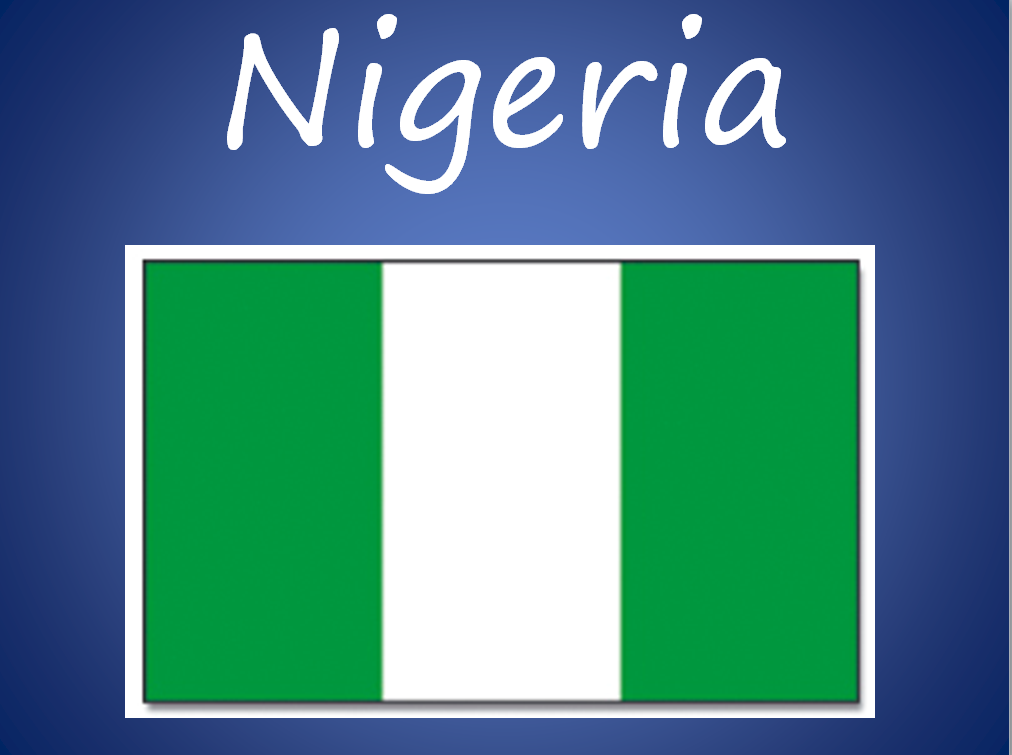 https://www.google.com.au/maps/@6.326922,12.1005026,5819064m/data=!3m1!1e3
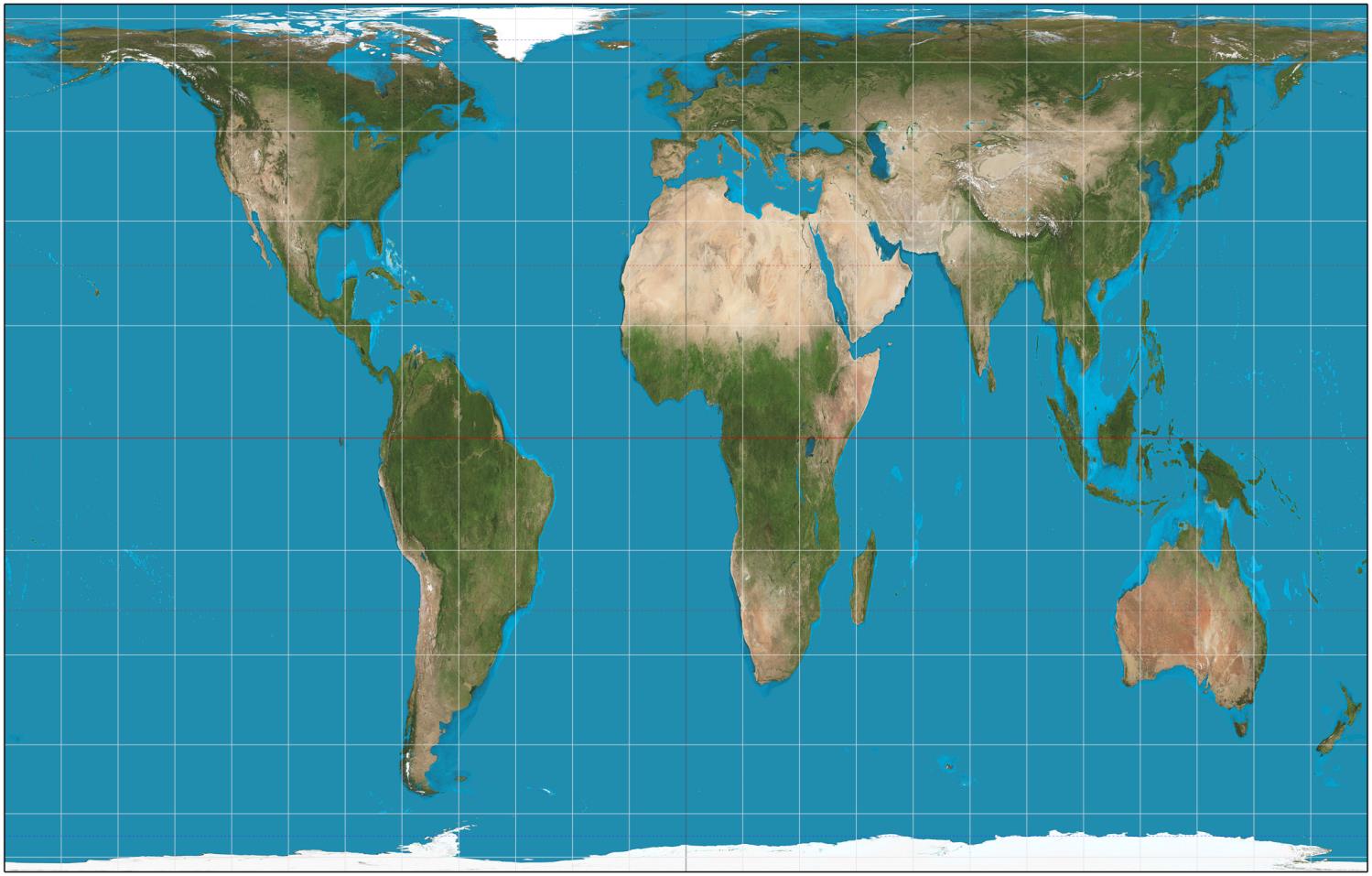 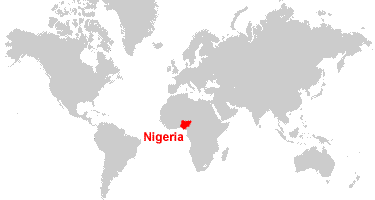 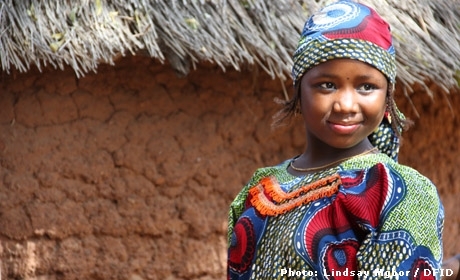 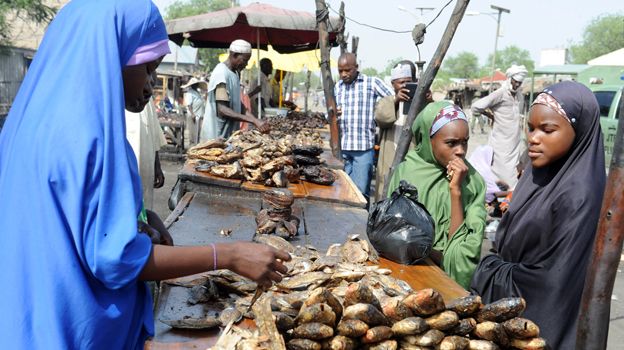 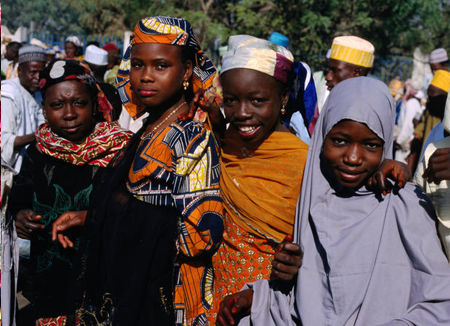 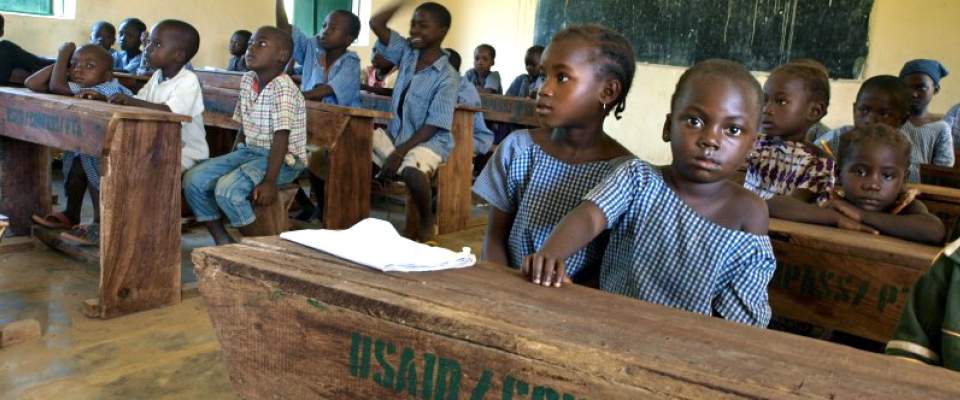 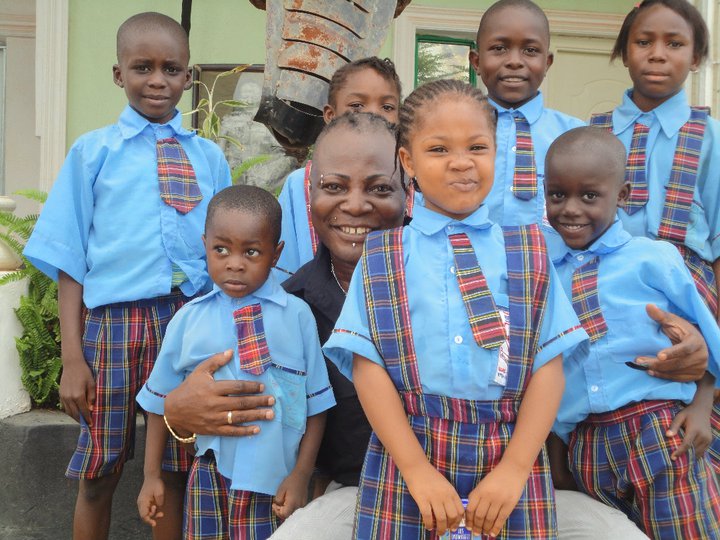 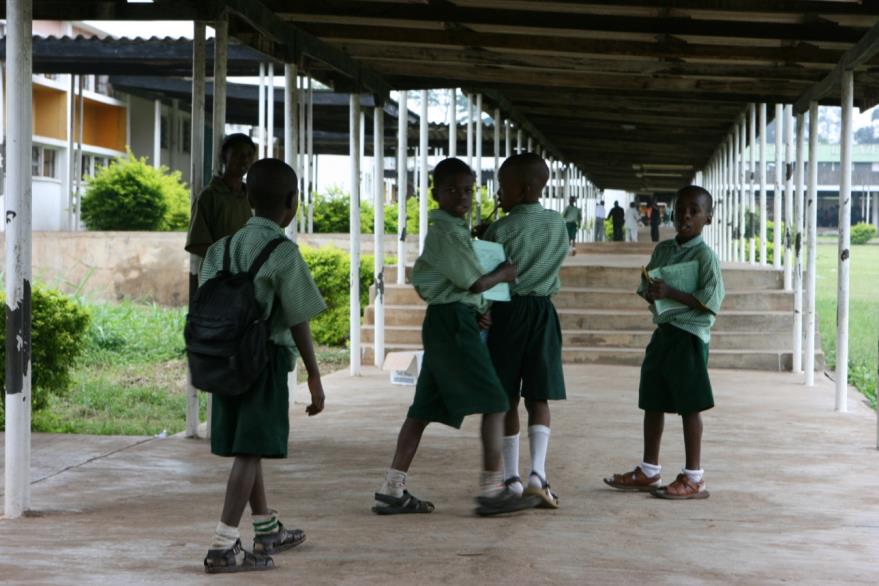 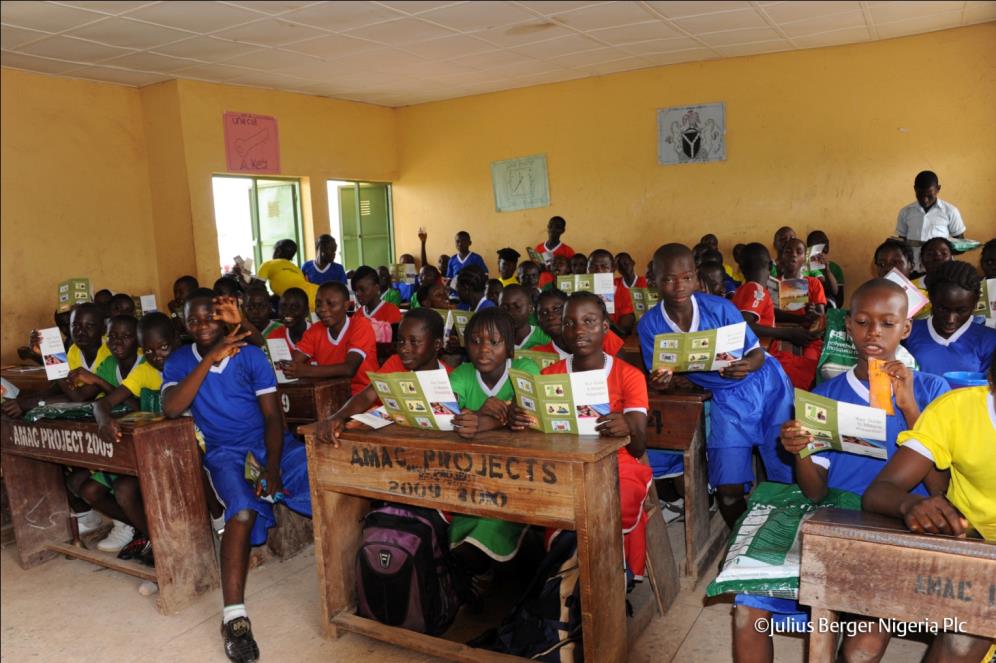 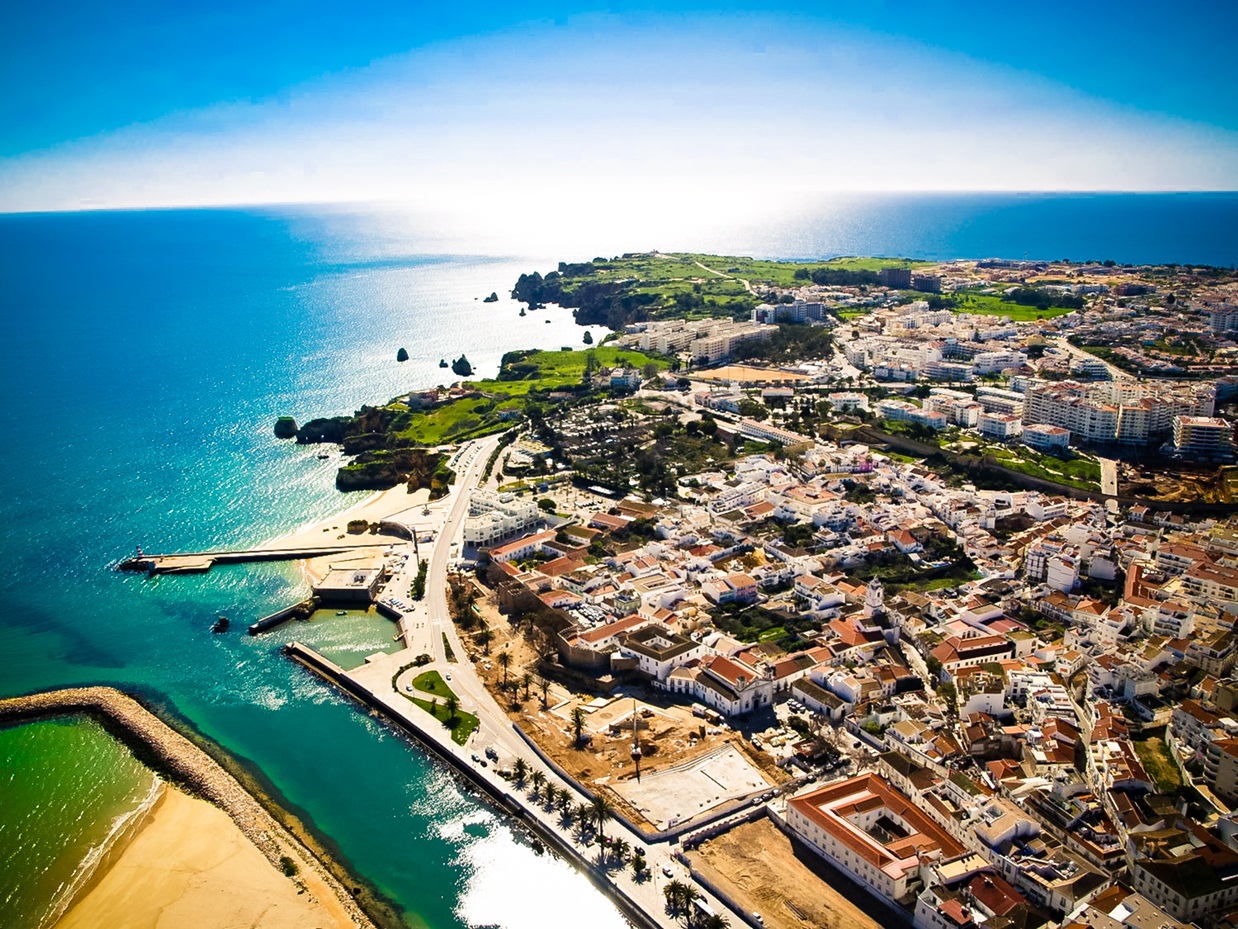 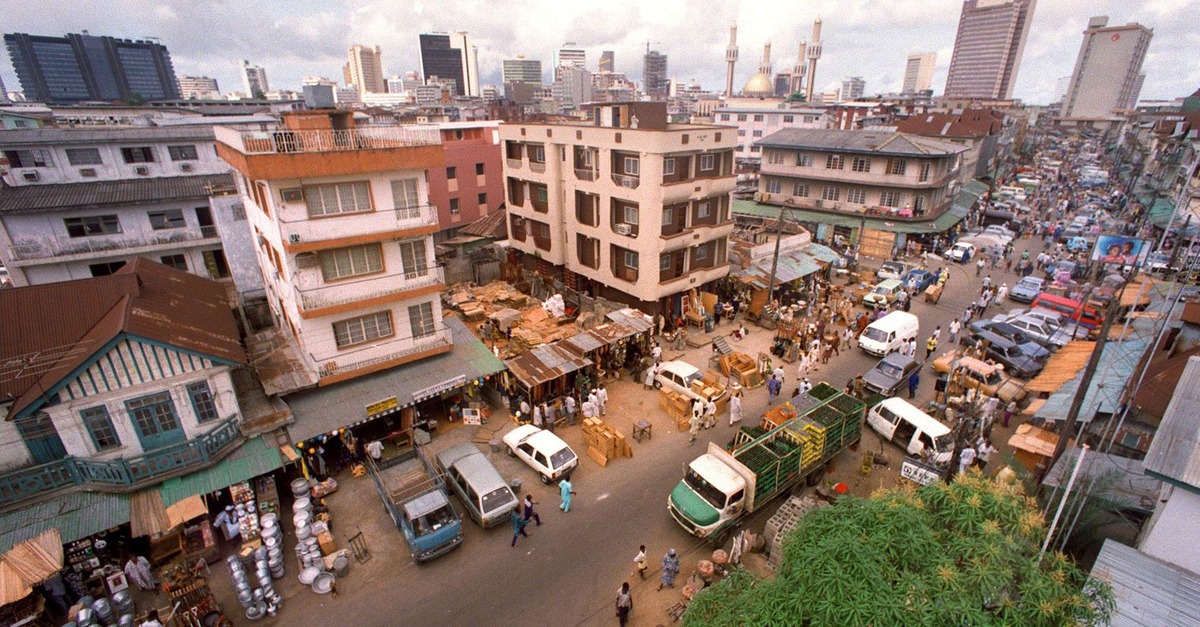 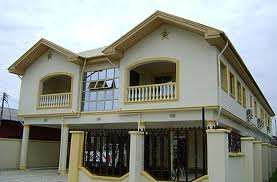 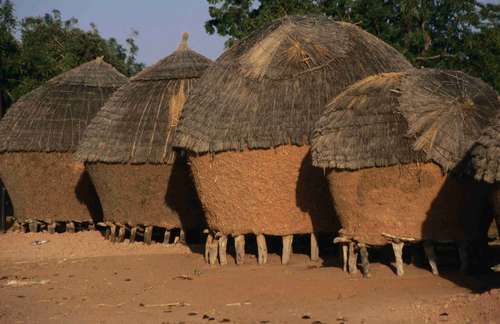 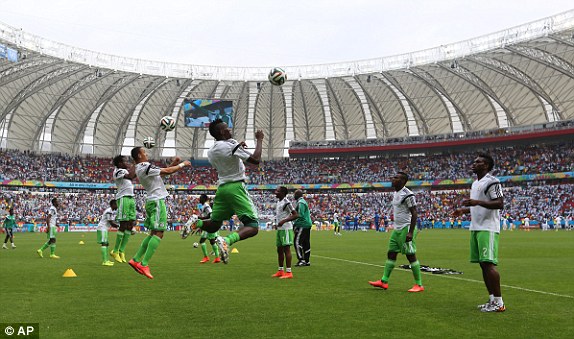 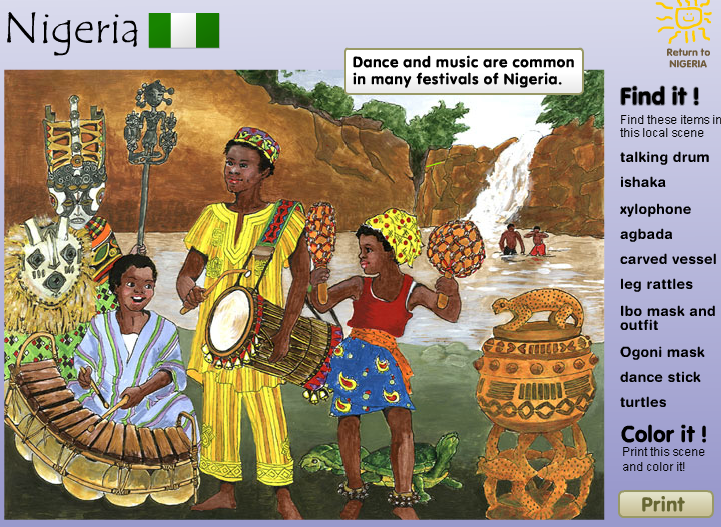 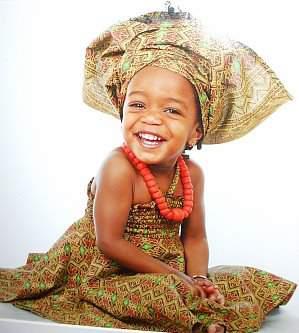 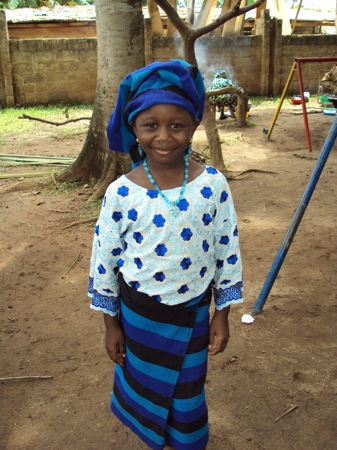 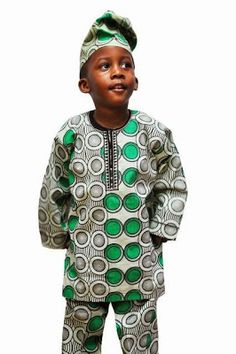 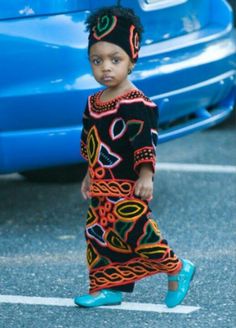 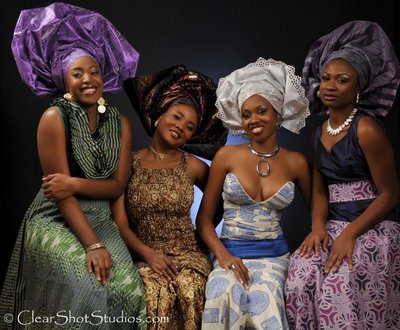 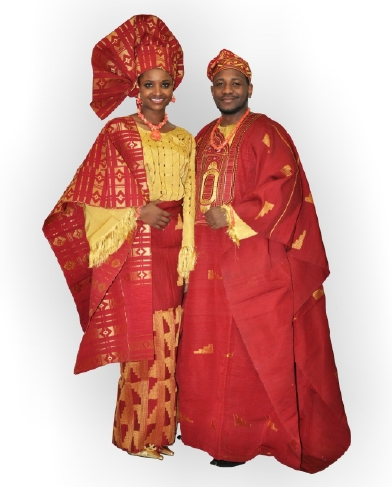 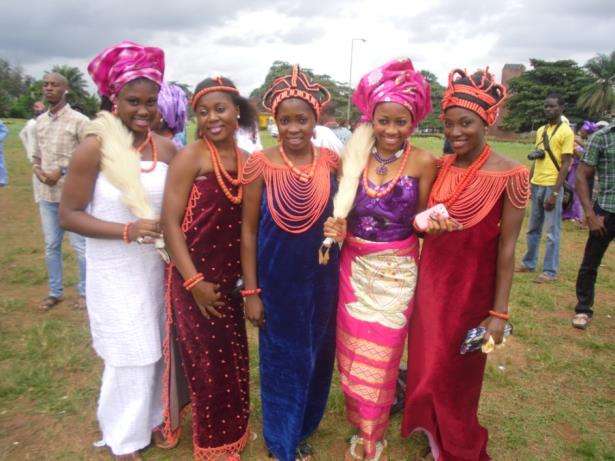 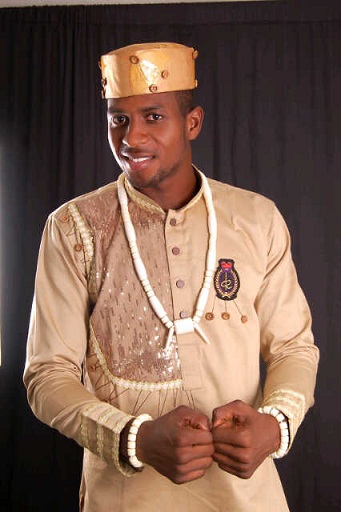 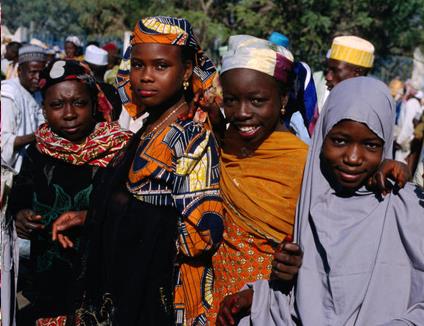 http://www.timeforkids.com/destination/nigeria/day-in-life
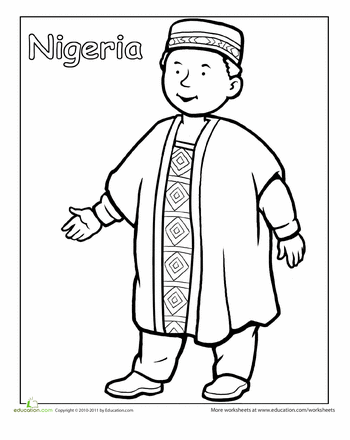 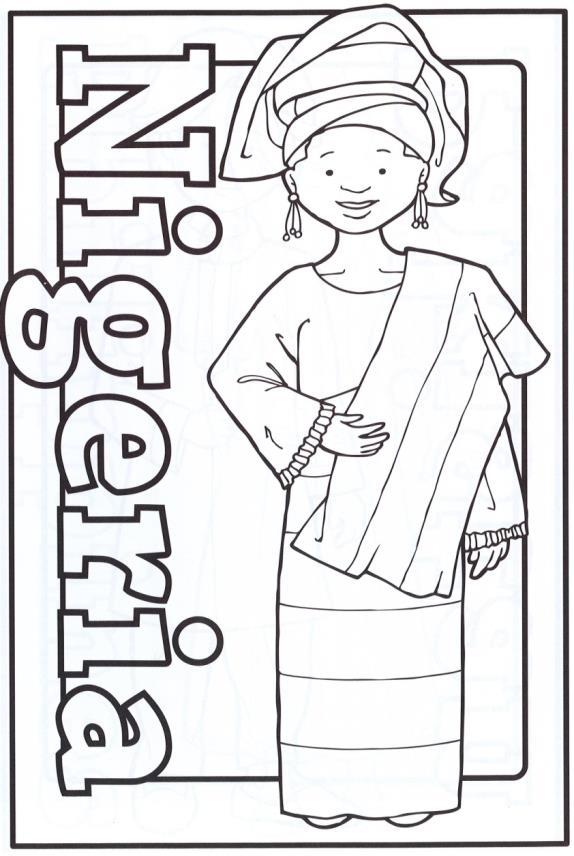 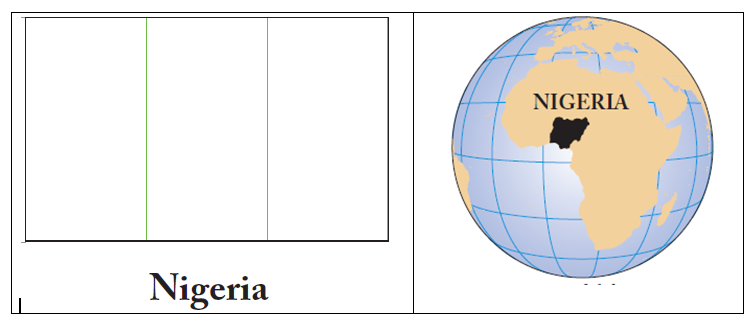